Preceptor Training
Elyse Shearer, PhD, RDN, LDN
Director, DPD Program
Department of Human Sciences
www.tnstate.edu
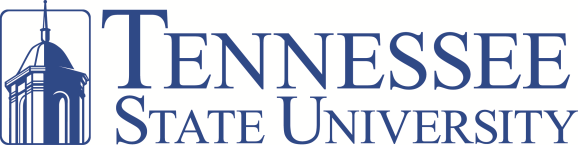 “Think. Work. Serve.”
Thank You to Preceptors
Thank you for agreeing to serve as a preceptor to the Food and Nutritional Sciences students at TSU!
TSU’s DPD program is accredited by ACEND to prepare students to complete a dietetic internship and become registered dietitians. 
While experiential learning is not required for DPD students, the hands-on experience in dietetics students gain from their Field Experience is invaluable to their preparation as future RDNs.
Role of Program Director
Delegates data collection to preceptors
Compiles and analyzes student outcome data
Coordinates submission of all ACEND reports
Ensures preceptors are appropriate for subject area
Ensure preceptors are trained on program procedures and ACEND standards
Role of Preceptors
Broaden the student’s insights to the profession of dietetics and gain knowledge in the field of dietetics.
Help the student complete food and nutrition-related activities relevant to the facility.
Keep student informed of their progress and performance level. 
Evaluate student at at the completion of the field experience
Make suggestions and/or recommendations for improvement as needed.
ACENDAccreditation Council for Education in Nutrition and Dietetics
Accrediting agency for education programs preparing student for careers as registered dietitian nutritionists (RDN) and dietetics technicians, registered (DTR)
USDE recognizes ACEND as the accrediting body for nutrition and dietetics education programs
Functions autonomously from the Academy of Nutrition and Dietetics (AND) and the Commission on Dietetic Registration (CDR)
All accreditation decisions are made by a board of directors, comprised of educators, practitioners, student members and public members
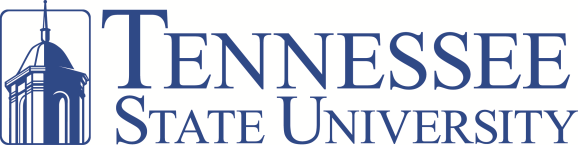 2017 ACEND Accreditation Standards
Standard and Required Elements:
	1:  Program Characteristics and Resources
	2:  Consortia 
	3:  Program Mission, Goals and Objectives
	4:  Program Evaluation and Improvement  
	5:  Curriculum and Learning Activities	
	6: Student Learning Outcomes Assessment and 	Curriculum Improvement
	7:  Faculty and Preceptors 	
	8:  Supervised Practice/Experiential Learning Sites
	9:  Information to Prospective Students and the Public
	10:  Policies and Procedures
Standards
Define minimum levels of quality
Basis for accreditation decisions
Applied equally to all programs
Revised on a routine basis
2017 Standards implementation: June 1, 2017
Revised 2017 Standards implementation: July 1, 2018
Definitions
DPD – Didactic program in dietetics
Focuses on knowledge (KRDNs)

KRDN – Knowledge requirement for RDN

SLO – Student Learning Outcome

Preceptor – A practitioner who serves as faculty for interns and students during supervised practice by overseeing practical experiences, providing one-on-one training, and modeling professional behaviors and attitudes
Standard 7 – Faculty and Preceptors
Required Element 7.1: Qualified Faculty and Preceptors
Required Element 7.2: Continued Competency and Evaluation
Required Element 7.3: Orientation and Training Requirements
Standard 7 – Faculty and Preceptors
Required Element 7.1: Qualified Faculty and Preceptors
“The program must provide evidence that qualified and appropriately credentialed faculty and preceptors are sufficient to ensure implementation of the program’s curriculum and the achievement of the program objectives and student learning outcomes”
Faculty and preceptors do not need to be RDNs or NDTRs, if experience and credentialing are appropriate
Standard 7 – Faculty and Preceptors
Required Element 7.2: Continued Competency and Evaluation
Preceptors must: 
Meet rules for appointment to their positions
Have appropriate licensure and/or credentialing for their position and meet any state or federal regulations
Show that they have the most recent knowledge in the topic they are teaching. 
Be reviewed periodically by the program, including input by students and interns
Standard 7 – Faculty and Preceptors
Required Element 7.2: Continued Competency and Evaluation
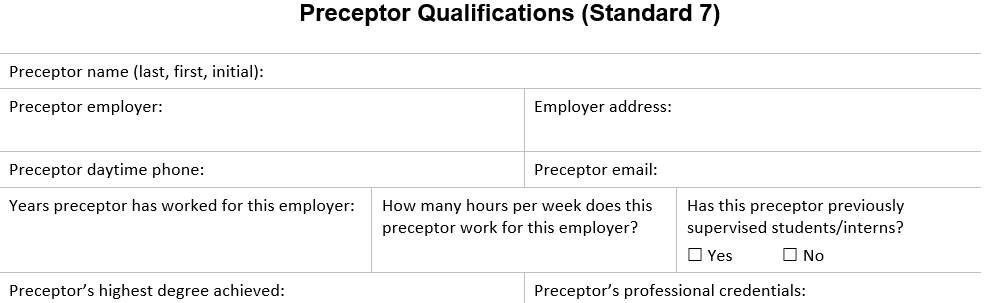 Standard 7 – Faculty and Preceptors
Required Element 7.3: Orientation and Training Requirements
Faculty and preceptors must be trained on the: 
Program’s mission, goals, and objectives
Program’s educational philosophy
ACEND standards and curriculum requirements
The goal of this training is to ensure continued competence and improvement among all those who participate in teaching students and interns.
Standard 8 – Supervised Practice Sites
If students are required by the program to complete experiential learning activities at facilities outside the sponsoring institution, the program must have policies and procedures to maintain written agreements with the institutions, organizations and/or agencies providing those experiential learning activities. 
The policies and procedures must address the selection and periodic evaluation of adequacy and appropriateness of facilities, to ensure that sites are able to provide learning experiences compatible with the learning that students are expected to achieve.
TSU DPD Program Mission
The mission of the TSU Didactic Program in Dietetics (DPD) is to support the mission and goals of the University, College and Department by providing a progressive and effective academic curriculum that prepares students to be scientifically competent, accountable, and ethically responsible professionals who are prepared for supervised practice, a health or science-related profession, and/or graduate school, and advancing as self-educating dietetics professionals who are eligible for the CDR credentialing exam to become Registered Dietitian Nutritionists.
TSU DPD Program Goals and Objectives
Goal 1: The program will prepare graduates for acceptance and successful completion of a supervised dietetics program and to successfully pass the registration exam. 

Goal 2: Graduates will have the foundation, knowledge, and skills needed to be competent in a supervised practice, graduate program, and/or dietetics-related employment.
Requirements for Field Experience
FACS 4600 – Field Experience in Nutrition Requirements
120 hours of experiential learning required 
Split between 2-3 sites in clinical, community, and food service management
Complete at least 20 activities from checklist provided in the syllabus
Students should not routinely replace regular employees outside of professional staff experience
Please see Preceptor Information Packet provided by the course instructor for more information on requirements of students and preceptors.
CPEUs and Resources for Preceptors
CDR Online Dietetics Preceptor Training Course
Free of charge
8 CPEUs
Preceptors can receive up to 15 CPEUs per 5 year cycle
See the CDR PDP Guide for how to log these credits
Join NDEP (Nutrition and Dietetic Educators and Preceptors)
Thank you!